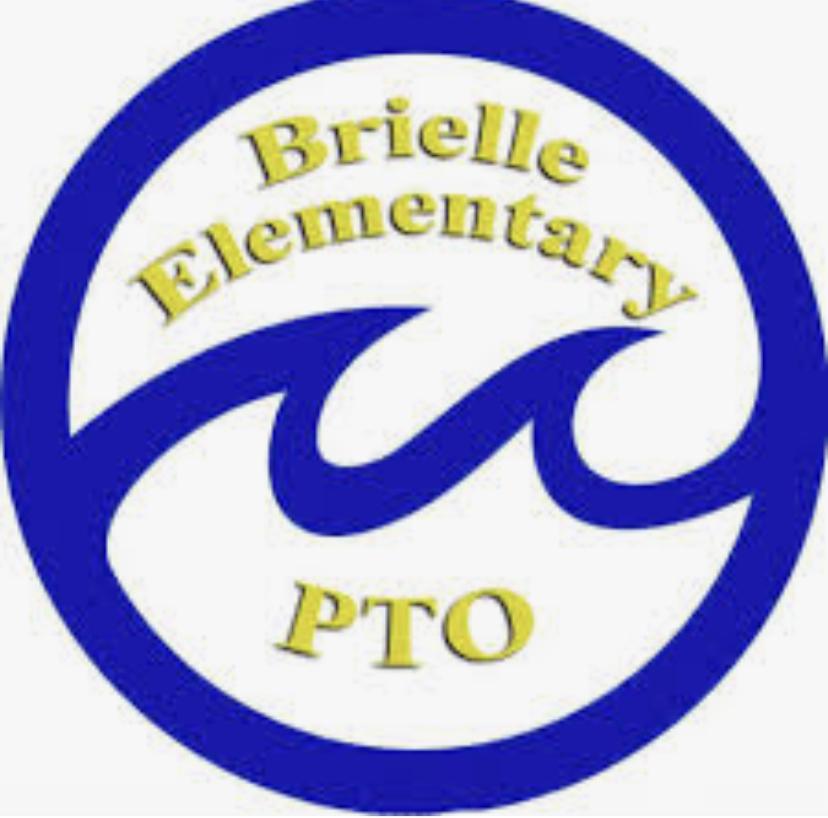 Brielle PTO Meeting
March 3, 2022
President Report:
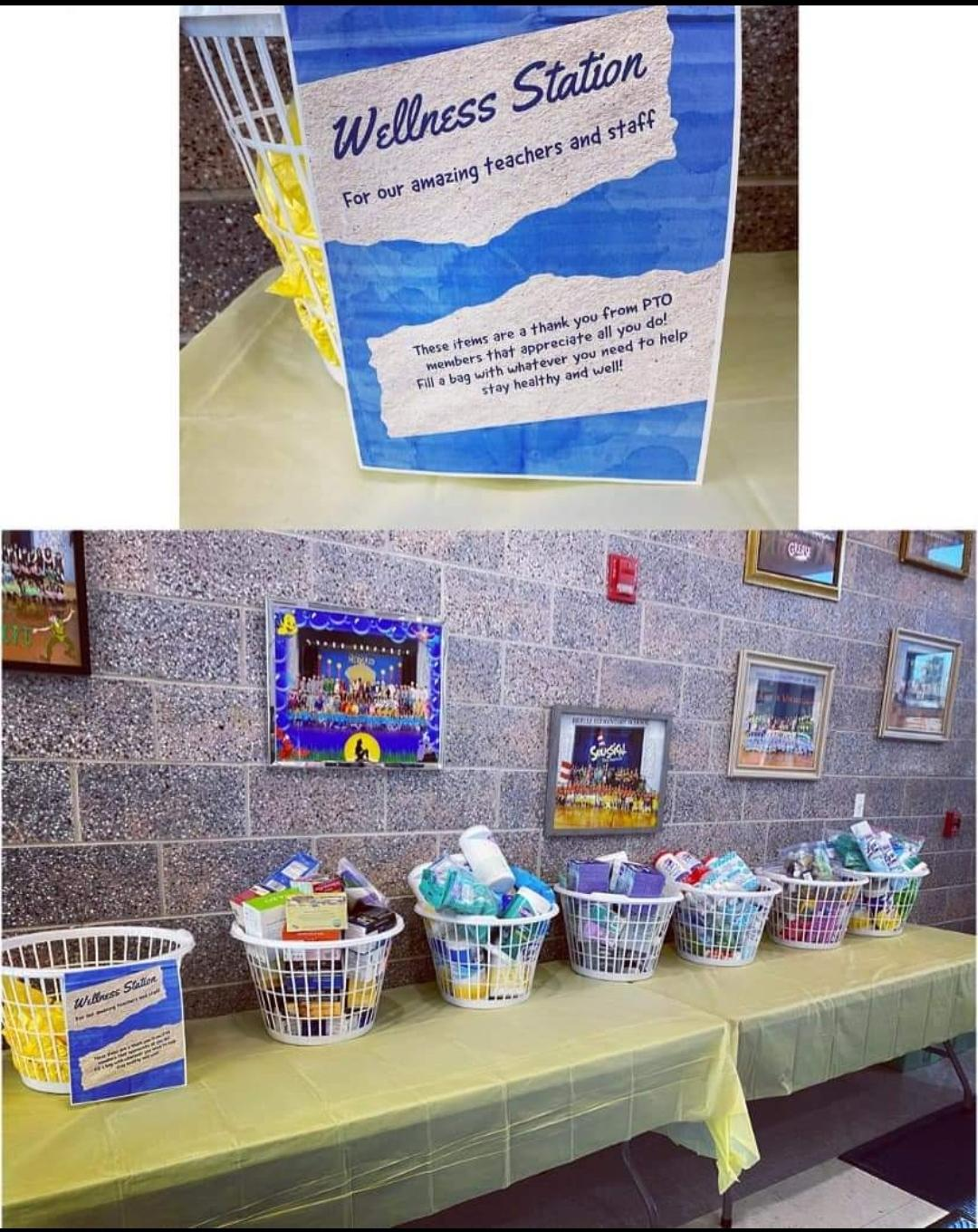 Thank you to the committee chairs and volunteers for giving the PTO their time and effort to manage and execute successful events! 

A special thank you to the teachers and staff for all they’ve done, especially during this last spike with Covid.  The PTO requested donations to help supply the teachers with wellness items.  Thank you to everyone who donated!

The PTO sponsored a lawn sign to help celebrate the 100th day of school!
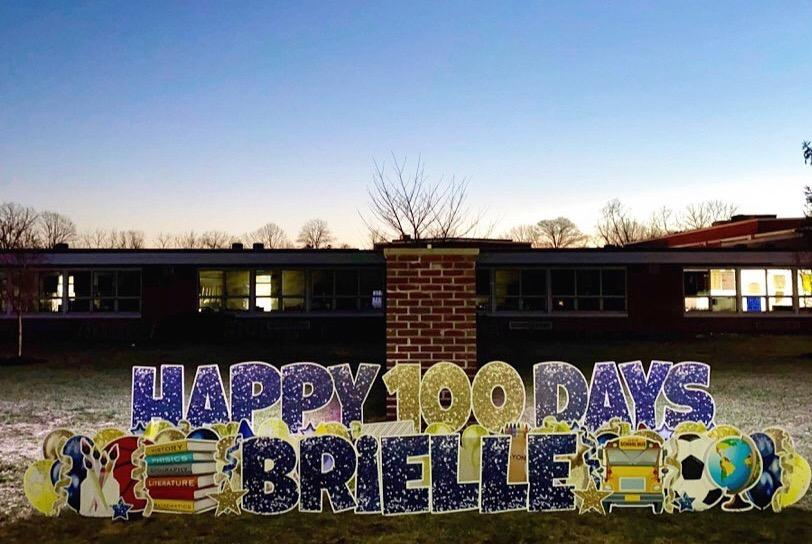 President Report:
Bylaw changes:  
Merging both the Program and Enrichment Officer and Hospitality Officer under the responsibilities of the Co-President position.
Merging the Publicity Officer with the Secretary position.
Merging Membership Officer with the Vice President position.
Terms will now be up to two years per board position.
General meetings must take place a minimum of 3 times per school year. 
Membership year will now be August to July
Treasurer Report:
Account Balances: 
Main
Class 2022
Class 2023
Class 2024
Principal Report
50/50 Raffle Tickets
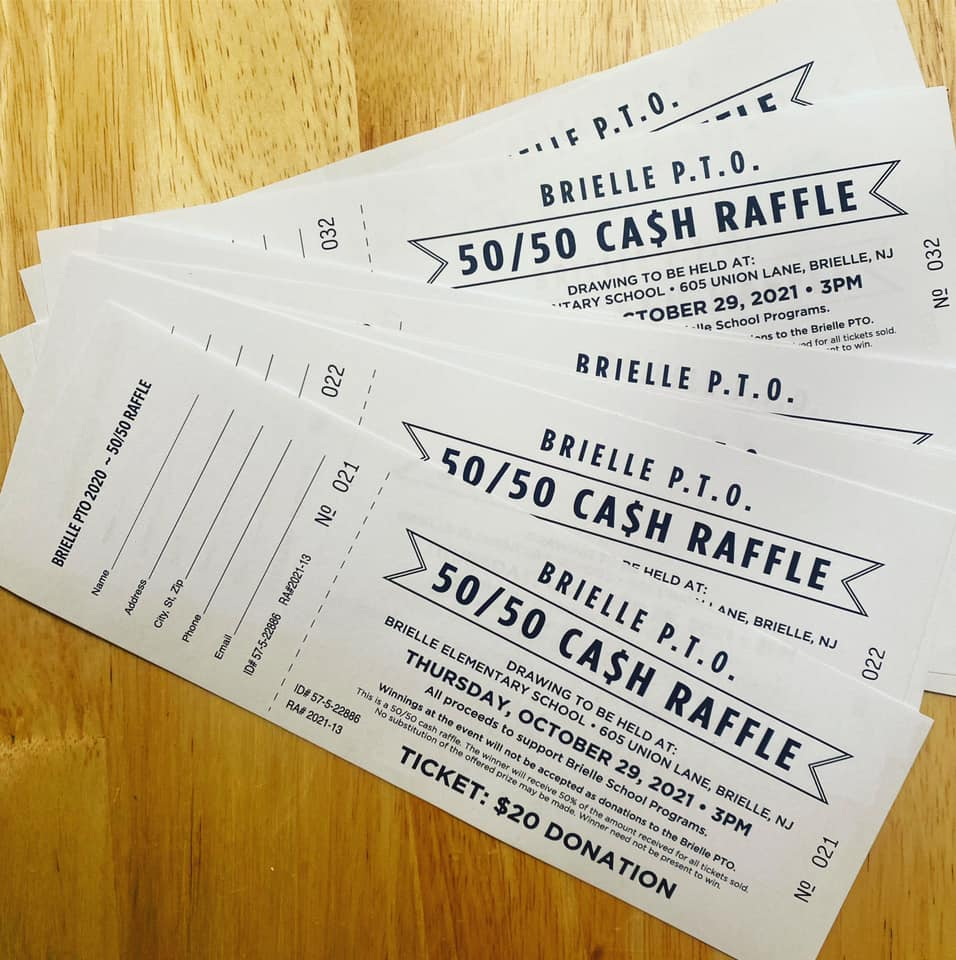 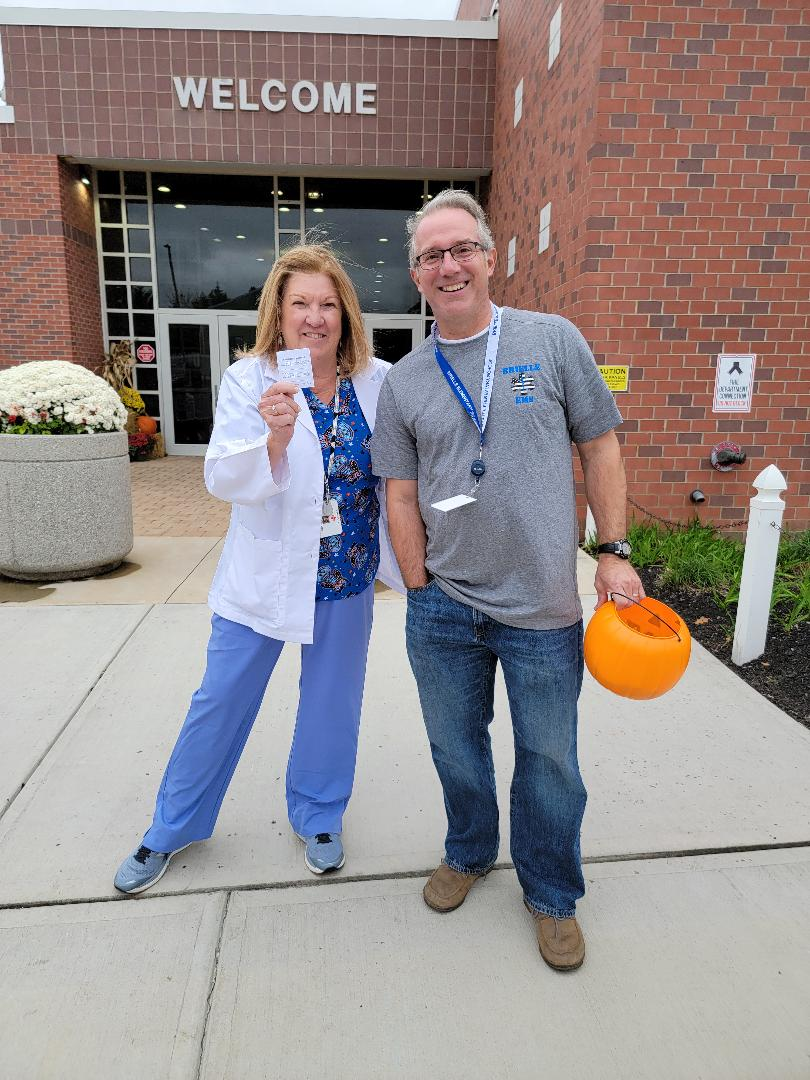 Committee Chair – Kayte Keller

Total of 816 tickets sold for a grand total pot of $16,320 with a net proceeds of $7,995.

Winning ticket pulled on October 29th by Mrs. Carlson, and the winner was…..

Ellen Viscelglia - CONGRATULATIONS!
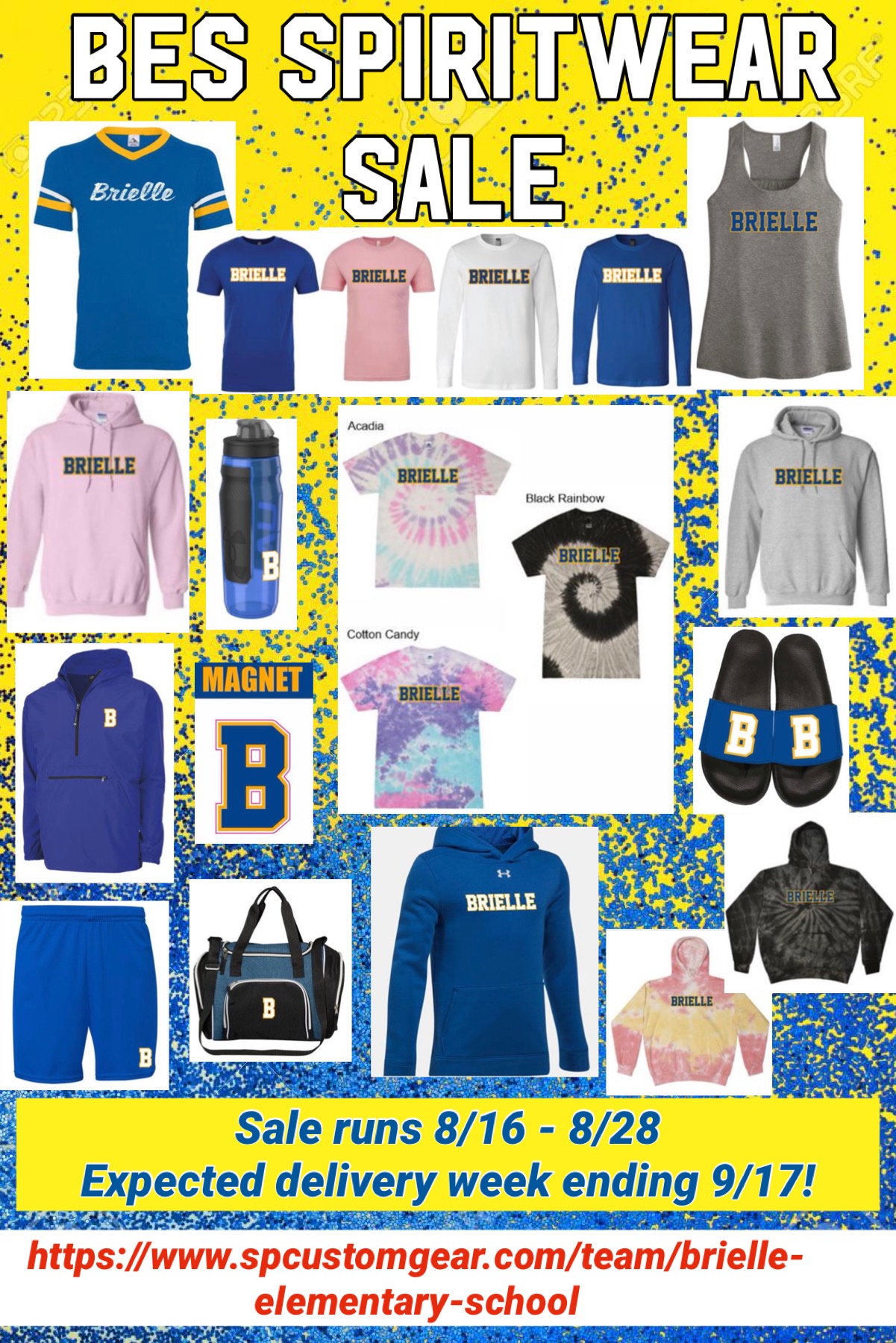 Spiritwear Sale
Committee Chair - Kayte Keller

Sale ran from November 1st - 13th

Total sold was $4,517, with the PTO profiting $644.

Teacher Spiritwear sold a total of $380 with the PTO profiting $40.
Wine and Wear
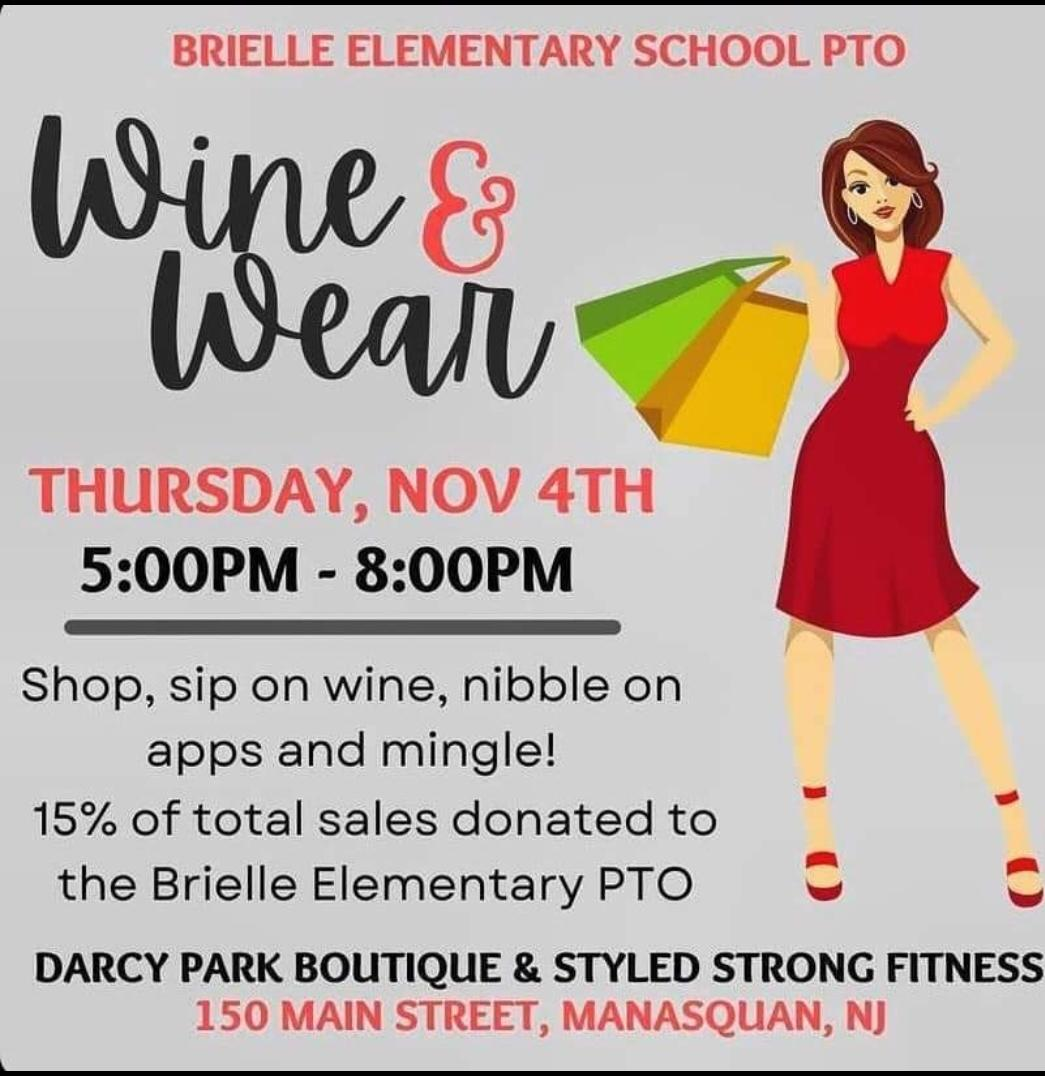 Held on November 4th at Darcy Park Boutique & Styled Strong Fitness, Manasquan

15% of total sales donated 

Total profit $347
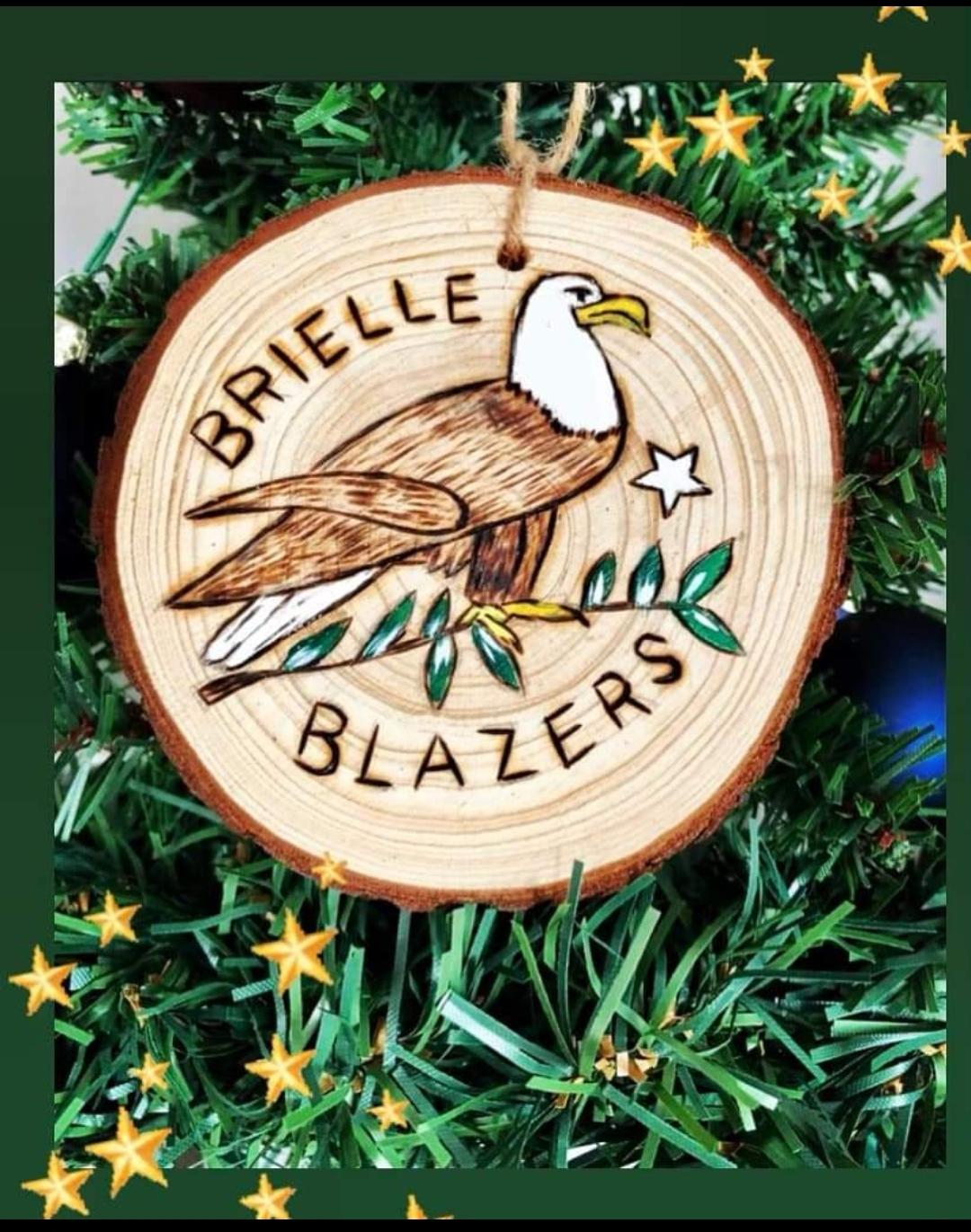 Brielle Blazers Ornaments
Sale from November 15th - 24th

Sold 39 ornaments at $24 each

Total profit $312
Giving Tree:
Committee Chair - Stacy McDaid

Through donations, gifts are provided to local families, as well as all siblings and/or children currently living in the household of families that may be struggling or experiencing financial difficulties.

All gifts are generously donated by members of the school community.

8 families participated in the program with a total of 24 children receiving gifts

A total of 120 gifts and/or gift cards was provided - including a Shoprite gift card for each of the 8 families

Each family was extremely grateful and appreciative of the assistance!
Book Fair
Committee Chairs - Tara Healey, Kelly Hadell

Week of November 29th - December 4th 

Using scholastic dollars earned of $2041.82, all classroom teachers received 8 - 12 books for their classroom libraries. 

The next book fair is scheduled for May 31th  - June 3rd
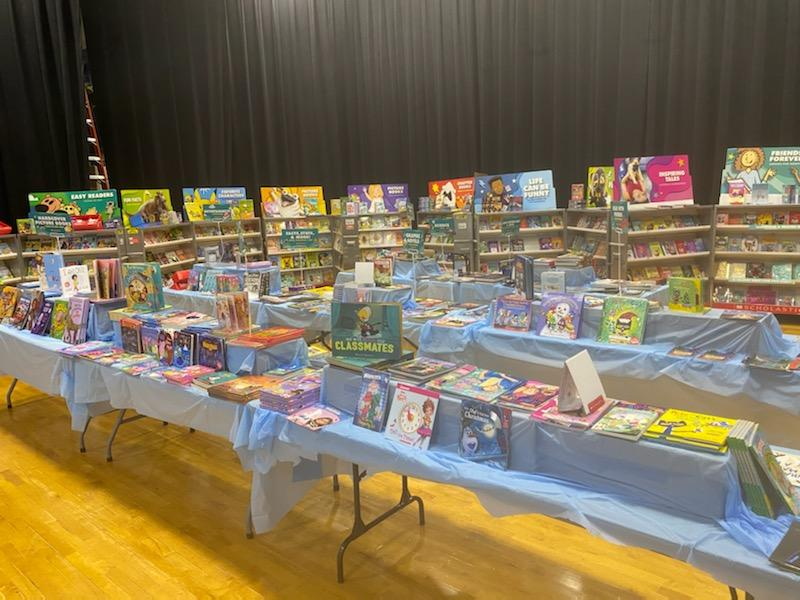 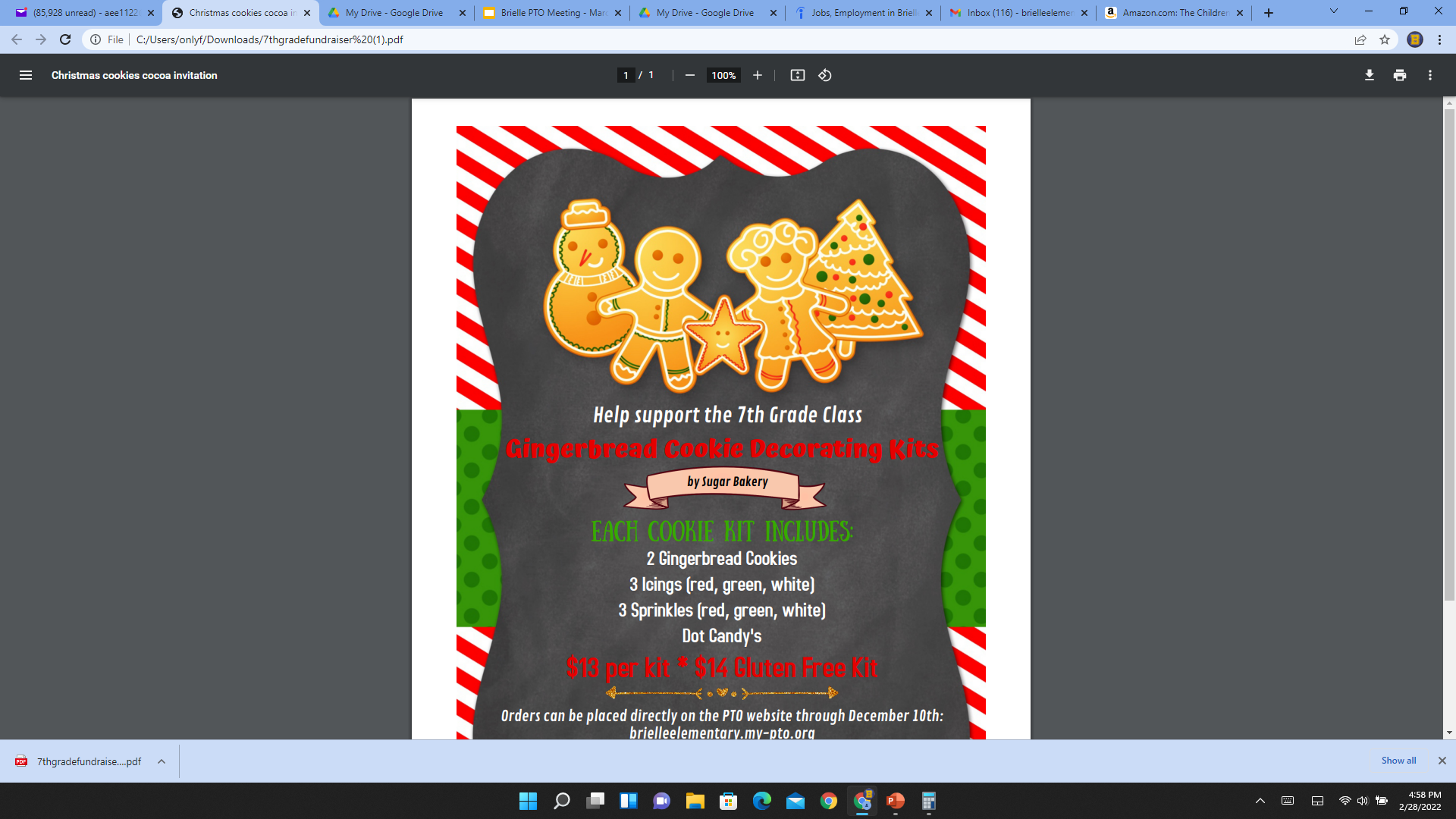 7th Grade Gingerbread Cookie Fundraiser
Committee Chairs - Mishelle Whiting, Traci Moretti, Nancy Atnes

Total of 111 cookie kits sold 

Total profit $1,290
Winter Enrichment
Committee Chair - Beth Catania and Terri DeMarco

5 Classes offered with options for grades K-8 - Ahoy Matey, Art-O-Motion, Cartooning, Cook With a Book, Cryptocurrency Club

Students have the opportunity to learn more about pirates, cooking, art, and finances in these hour long classes once a week. 

A total of 64 students signed up

Total profit $2,378.17

Spring Enrichment is March 29th - May 12th (information and signups will be sent out next week)

We look forward to more great programs in the future, and we were glad to get some programs back after a hiatus.
Eco Enrichment Committee
Committee Chairs - Maren Clayton, Lori Garrabrant, Susan Dolan

Objectives: - Connect students to nature and inspire an ethic of environmental stewardship (e.g., pollinator garden)
Restore biodiversity on school grounds (e.g., no mow zone) - Challenge students to find solutions to Climate Change issues (e.g., Earth Week Challenges)
Encourage student environmental leaders (e.g., Eco Enrichment Class/Eco Club).
Gain recognition for environmental efforts and share stories about sustainability projects (e.g., Certified Native Schoolyard Habitat Site (NWF)
Leave a legacy for future generations (.e.g., class tree plantings)
Native Plant & Pollinator Garden (Spring 2021)
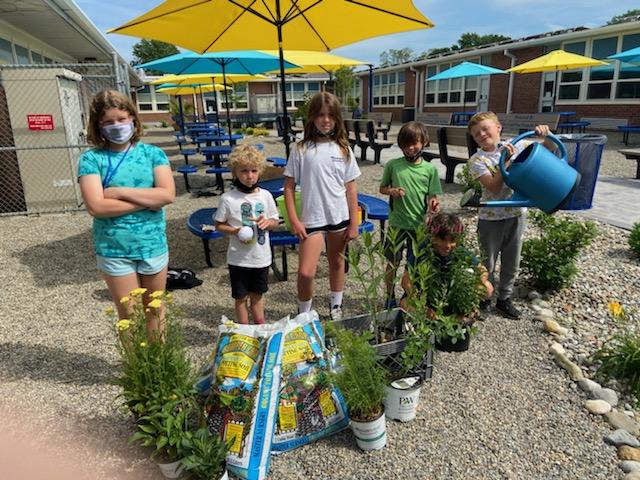 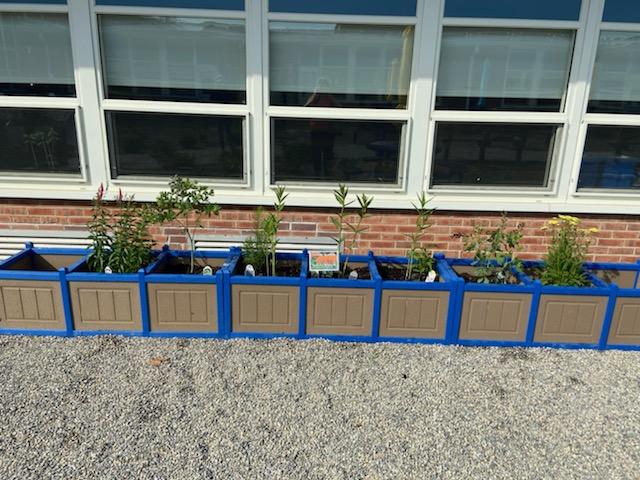 Upcoming Projects (Spring 2022): 

Earth Day (April 22)/Earth Week at BES
Eco Class (Spring Enrichment) taught by Mr. Yee
“No Mow Zone” & Wildflower Meadow 
Tree Planting/Replace rapidly aging trees at BES (Arbor Day is April 29)
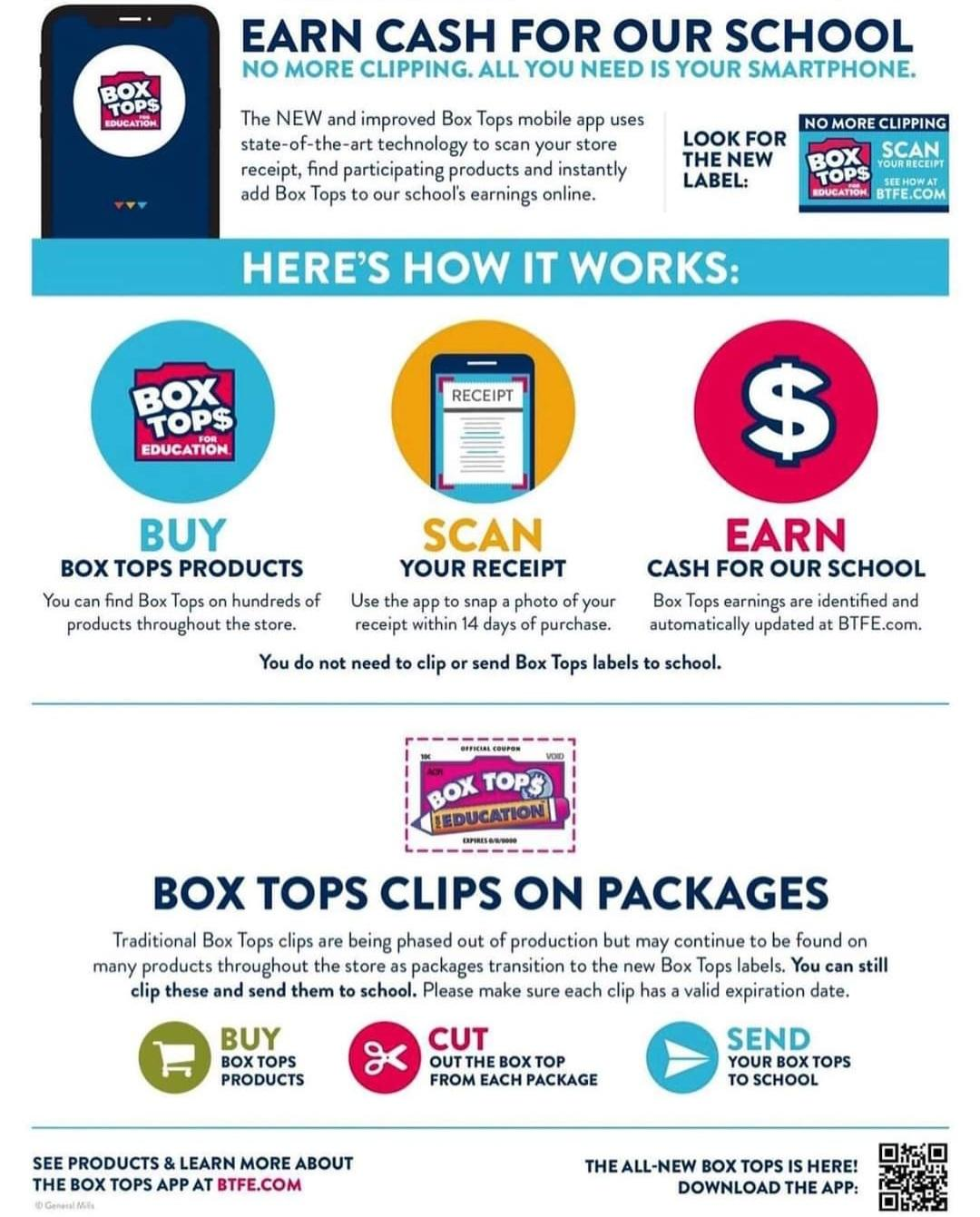 Box Tops
As of today $178.80 earned from July 2021

Accrual year from July ‘21 to June ‘22

Example of how to scan a receipt
New Business - Upcoming Events
New Business
New Committee Chairs for ‘22 - ‘23 school year
Kindergarten Orientation
Kindergarten/New Student/Family Tea
Welcome Back Breakfast
8th Grade Bake Sale (Brielle Day)
Enrichment
6th Grade Ice Cream Social
Giving Tree
Book Fair
7th Grade Pancake Breakfast
Restaurant Night
Boys Event
Cinderella Ball
Earth Week
Teacher Appreciation Week
Plant Sale
Field Day Shirts
Missoula Theater WEek
Year-End Gifts for Front Office & Custodians
Next Meetings
May 18, 2022 - 7:00 pm